Raising Funds for 2023 World Scout 
                      Jamboree !
Tombola
Raffle
Face Painting
Sweet stalls
Cake
Sumo Suits
Candy floss
And much more!
£1 entry for adults– includes a free drink
Saturday 5th of March 2022 4-6pm
Cookridge Village Scout Hut,
 Pinfold Lane,
 LS16 7SY
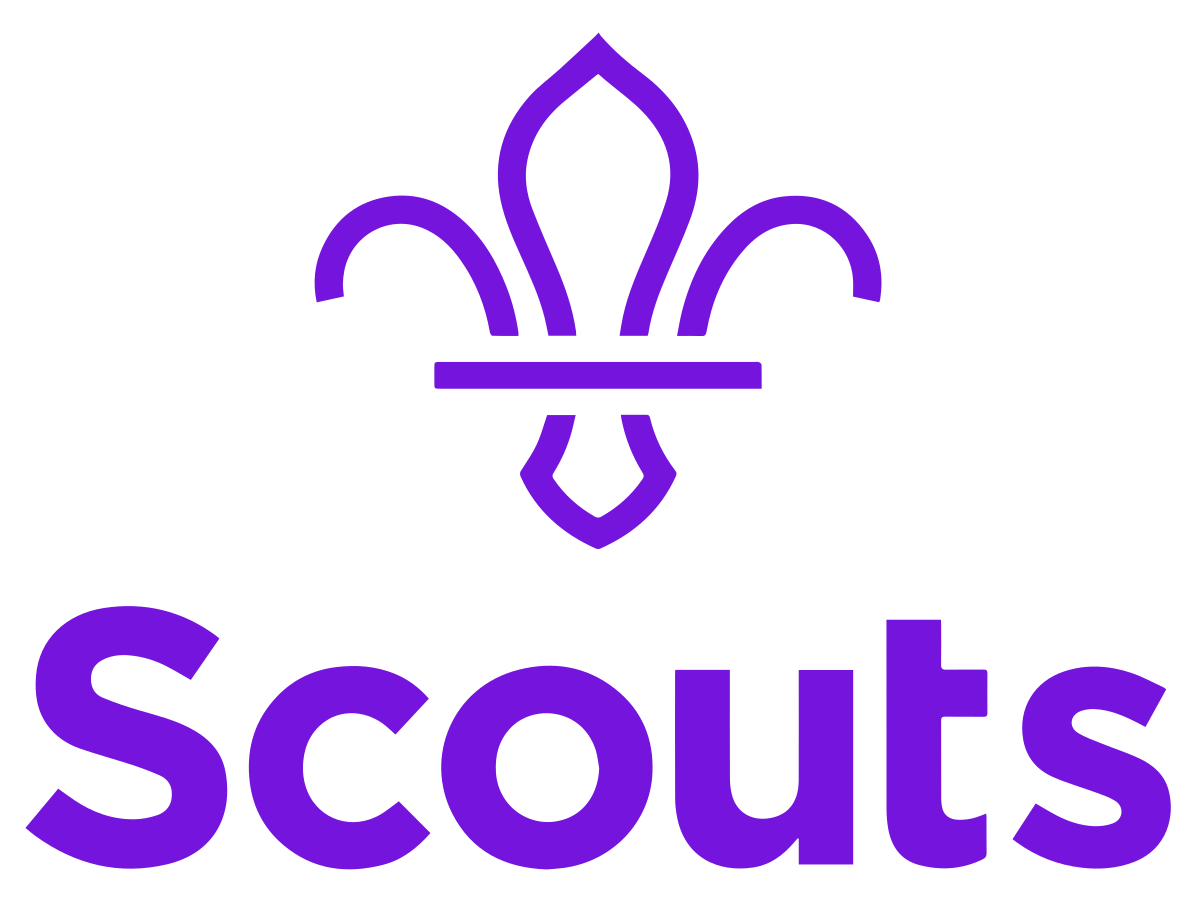 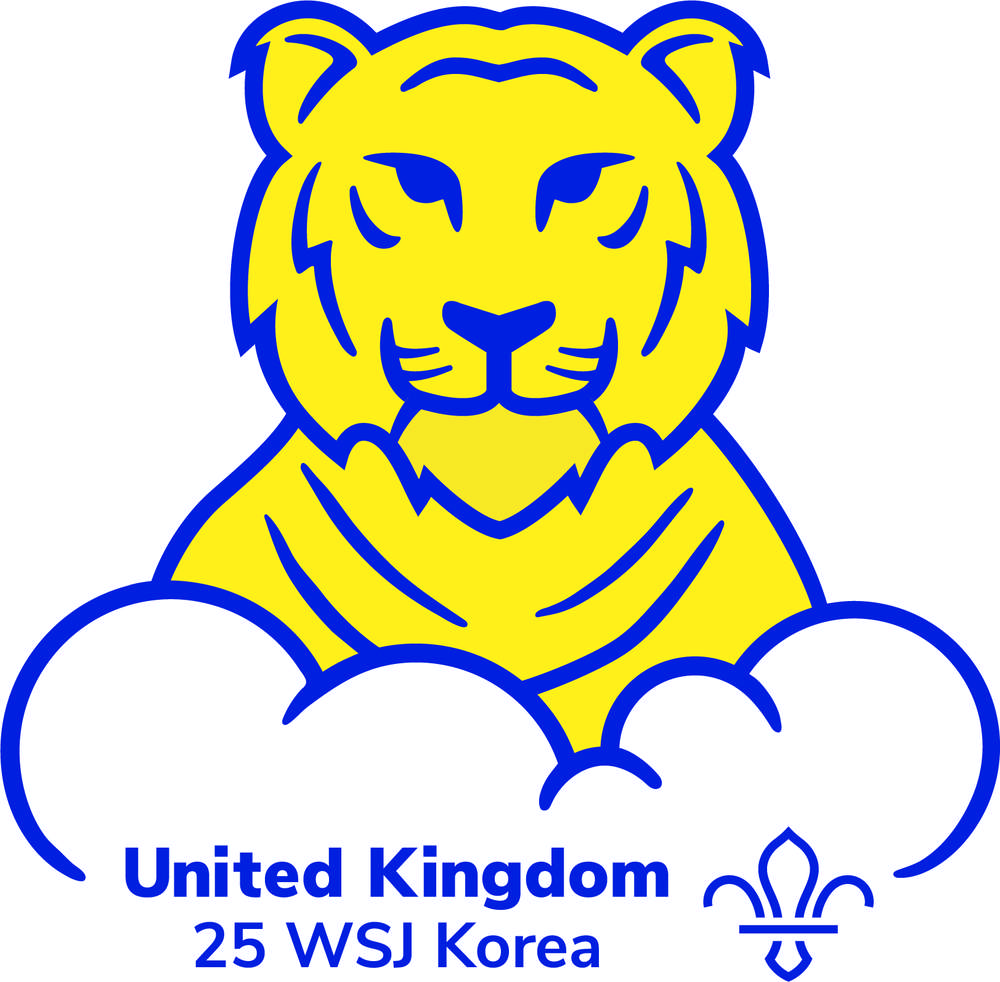 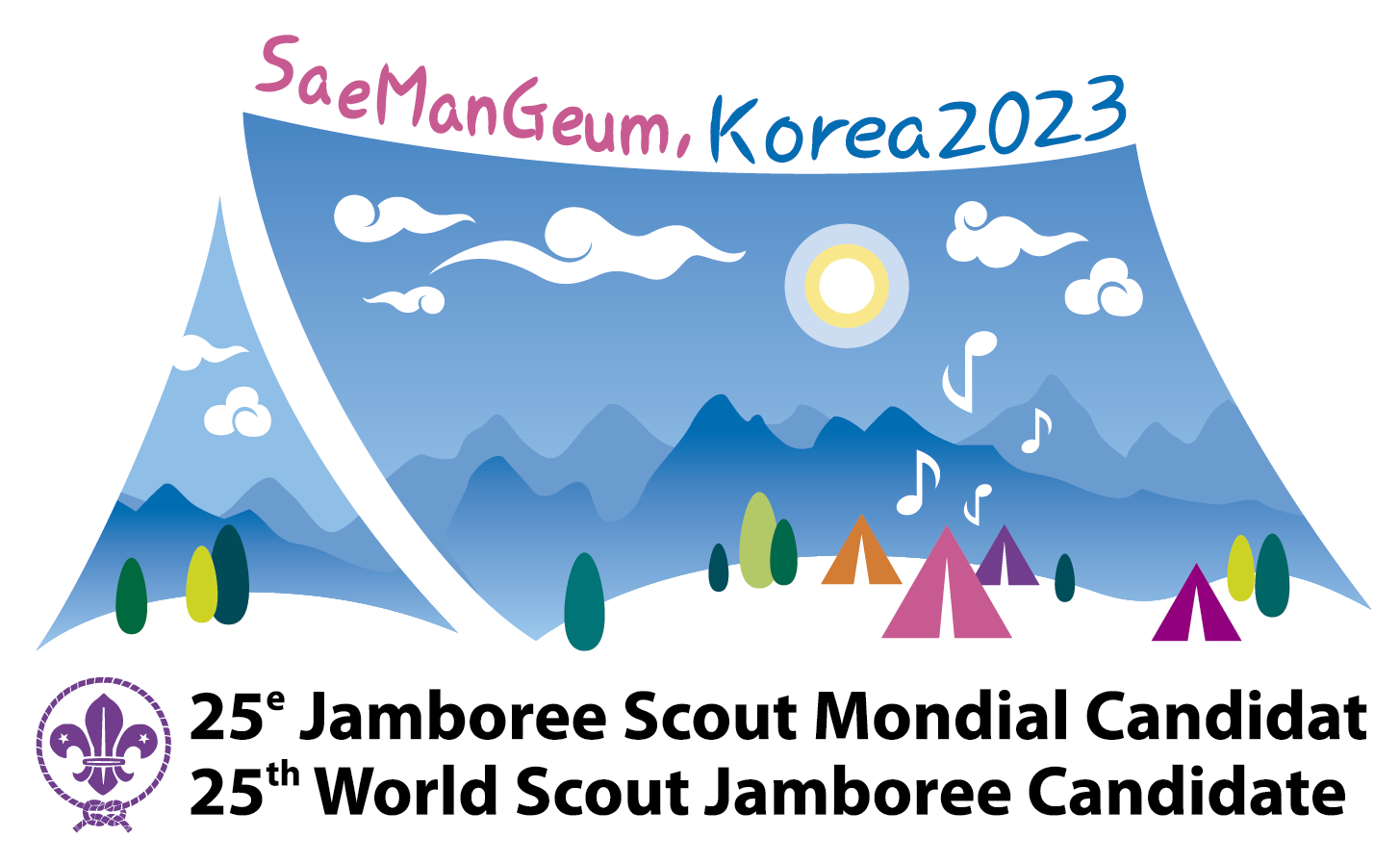 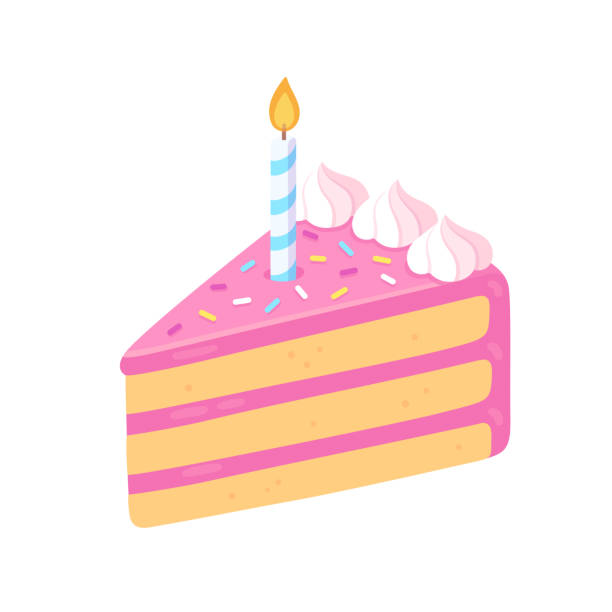 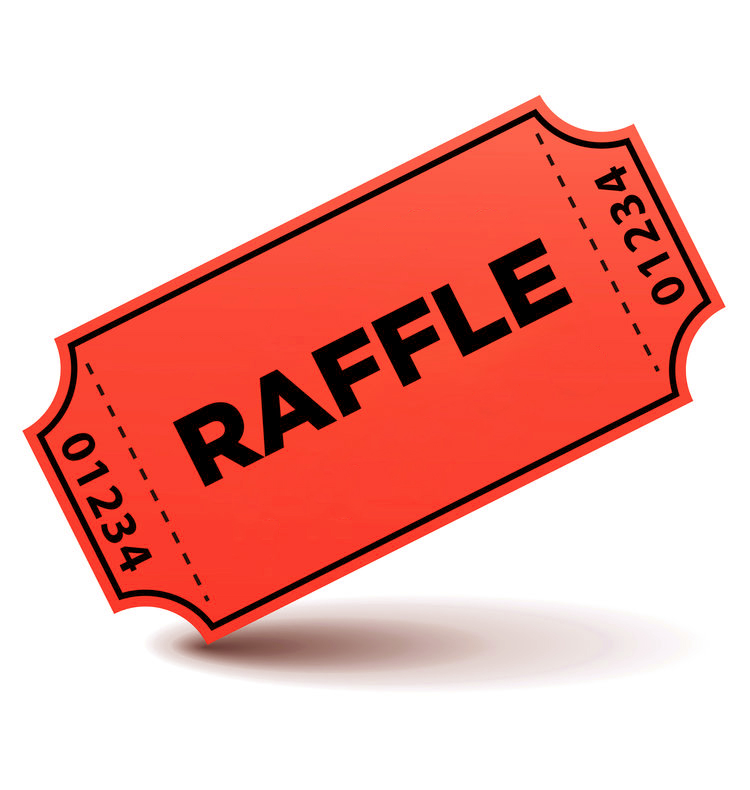 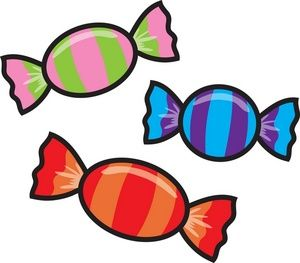 Limited Parking spots so please walk if possible